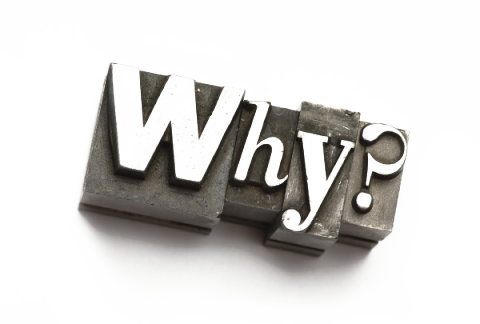 ”But in your hearts honor Christ the Lord as holy, always being prepared to make a defense to anyone who asks you for a reason for the hope that is in you; yet do it with gentleness and respect” (1 Pet. 3:15)
Why we believe it makes a difference “what” one believes. 
Why we believe baptism is essential for salvation.
Why we believe one is not saved by faith alone.
Why we believe baptism must be by immersion.
Why we have the Lord’s Supper every Sunday.
Why we don’t believe Christ will reign on the earth 1000 years.
Why we don’t use instrumental music in worship.
Why we believe miracles have ceased.
Why we are different from other churches of Christ.
Why we don’t have women preachers. 
Why we do not give clergy special titles.
Why Unity in Error Must Be Avoided
Why we withdraw from the unfaithful. 
Why fellowship is misunderstood
1/1/17                     ---- Fink
Why A Reason For Our Hope
3
The Text - 1 Pet. 3:13-16
13“Now who is there to harm you if you are for what is good? 14 But even if you should suffer for righteousness' sake, you will be blessed. Have no fear of them, nor be troubled, 15 but in your hearts honor Christ the Lord as holy, always being prepared to make a defense to anyone who asks you for a reason for the hope that is in you; yet do it with gentleness and respect, 16 having a good conscience, so that, when you are slandered, those who revile your good behavior in Christ may be put to shame.”
1/1/17                     ---- Fink
Why A Reason For Our Hope
4
The Text - 1 Pet. 3:13-16
13“Now who is there to harm you if you are zealous (followers - KJV, eager - NIV) for what is good? 14 But even if you should suffer for righteousness' sake, you will be blessed. Have no fear of them, nor be troubled, 15 but in your hearts honor Christ the Lord as holy, always being prepared to make a defense to anyone who asks you for a reason for the hope that is in you; yet do it with gentleness and respect, 16 having a good conscience, so that, when you are slandered, those who revile your good behavior in Christ may be put to shame.”
What is good? The emphasis is on righteousness!
1/1/17                     ---- Fink
Why A Reason For Our Hope
5
The Text - 1 Pet. 3:13-16
13“Now who is there to harm you if you are for what is good? 14 But even if you should suffer for righteousness' sake, you will be blessed. Have no fear of them, nor be troubled, 15 but in your hearts honor Christ the Lord as holy, always being prepared to make a defense to anyone who asks you for a reason for the hope that is in you; yet do it with gentleness and respect, 16 having a good conscience, so that, when you are slandered, those who revile your good behavior in Christ may be put to shame.”
What is the strategy for responding to attacks on our hope with gentleness and respect? (KJV says with meekness and fear)
1/1/17                     ---- Fink
Why A Reason For Our Hope
6
How do I respond? The Peter process in 1 Pet. 3:13-15
Do Good: “Now who is there to harm you if you are zealous for what is good?” (3:13)
Recognize the blessing of suffering: “But even if you should suffer for righteousness' sake, you will be blessed” (3:14)
Don’t fear what they fear: “...and fear not their fear, neither be troubled” (3:14, ASV)  
Sanctify Christ as Lord: “But sanctify the Lord God in your hearts” (3:15, KJV)
Be prepared to answer (KJV): “always being prepared to make a defense (reason, NIV) to anyone who asks you for a reason for the hope that is in you” (3:15)
1/1/17                     ---- Fink
Why A Reason For Our Hope
7
How do I respond? The Peter process in 1 Pet. 3:13-15
Do Good: “Now who is there to harm you if you are for what is good?” (3:13)
Recognize the blessing of suffering: “But even if you should suffer for righteousness' sake, you will be blessed” (3:14)
Don’t fear what they fear: “...and fear not their fear, neither be troubled” (3:14, ASV)  
Sanctify Christ as Lord: “But sanctify the Lord God in your hearts” (3:15, KJV)
Be prepared to answer (KJV): “always being prepared to make a defense (reason, NIV) to anyone who asks you for a reason for the hope that is in you” (3:15)
“with gentleness and respect having a good conscience, so that, when you are slandered, those who revile your good behavior in Christ may be put to shame” (3:15b-16).
1/1/17                     ---- Fink
Why A Reason For Our Hope
8
Paul’s image of defense (Eph. 5:10-20)
10 Finally, be strong in the Lord and in the strength of his might. 11 Put on the whole armor of God, that you may be able to stand against the schemes of the devil. 12 For we do not wrestle against flesh and blood, but against the rulers, against the authorities, against the cosmic powers over this present darkness, against the spiritual forces of evil in the heavenly places. 13 Therefore take up the whole armor of God, that you may be able to withstand in the evil day, and having done all, to stand firm. 14 Stand therefore, having fastened on the belt of truth, and having put on the breastplate of righteousness, 15 and, as shoes for your feet, having put on the readiness given by the gospel of peace. 16 In all circumstances take up the shield of faith, with which you can extinguish all the flaming darts of the evil one; 17 and take the helmet of salvation, and the sword of the Spirit, which is the word of God,
1/1/17                     ---- Fink
Why A Reason For Our Hope
9
Paul’s image of defense (Eph. 5:10-20)
10 Finally, be strong in the Lord and in the strength of his might. 11 Put on the whole armor of God, that you may be able to stand against the schemes of the devil. 12 For we do not wrestle against flesh and blood, but against the rulers, against the authorities, against the cosmic powers over this present darkness, against the spiritual forces of evil in the heavenly places. 13 Therefore take up the whole armor of God, that you may be able to withstand in the evil day, and having done all, to stand firm. 14 Stand therefore, having fastened on the belt of truth, and having put on the breastplate of righteousness, 15 and, as shoes for your feet, having put on the readiness given by the gospel of peace. 16 In all circumstances take up the shield of faith, with which you can extinguish all the flaming darts of the evil one; 17 and take the helmet of salvation, and the sword of the Spirit, which is the word of God,
1/1/17                     ---- Fink
Why A Reason For Our Hope
10
Paul’s image of defense (Eph. 5:10-20)
10 Finally, be strong in the Lord and in the strength of his might. 11 Put on the whole armor of God, that you may be able to stand against the schemes of the devil. 12 For we do not wrestle against flesh and blood, but against the rulers, against the authorities, against the cosmic powers over this present darkness, against the spiritual forces of evil in the heavenly places. 13 Therefore take up the whole armor of God, that you may be able to withstand in the evil day, and having done all, to stand firm. 14 Stand therefore, having fastened on the belt of truth, and having put on the breastplate of righteousness, 15 and, as shoes for your feet, having put on the readiness given by the gospel of peace. 16 In all circumstances take up the shield of faith, with which you can extinguish all the flaming darts of the evil one; 17 and take the helmet of salvation, and the sword of the Spirit, which is the word of God,
1/1/17                     ---- Fink
Why A Reason For Our Hope
11
Paul’s image of defense (Eph. 5:10-20)
10 Finally, be strong in the Lord and in the strength of his might. 11 Put on the whole armor of God, that you may be able to stand against the schemes of the devil. 12 For we do not wrestle against flesh and blood, but against the rulers, against the authorities, against the cosmic powers over this present darkness, against the spiritual forces of evil in the heavenly places. 13 Therefore take up the whole armor of God, that you may be able to withstand in the evil day, and having done all, to stand firm. 14 Stand therefore, having fastened on the belt of truth, and having put on the breastplate of righteousness, 15 and, as shoes for your feet, having put on the readiness given by the gospel of peace. 16 In all circumstances take up the shield of faith, with which you can extinguish all the flaming darts of the evil one; 17 and take the helmet of salvation, and the sword of the Spirit, which is the word of God,
1/1/17                     ---- Fink
Why A Reason For Our Hope
12
Paul’s image of defense (Eph. 5:10-20)
10 Finally, be strong in the Lord and in the strength of his might. 11 Put on the whole armor of God, that you may be able to stand against the schemes of the devil. 12 For we do not wrestle against flesh and blood, but against the rulers, against the authorities, against the cosmic powers over this present darkness, against the spiritual forces of evil in the heavenly places. 13 Therefore take up the whole armor of God, that you may be able to withstand in the evil day, and having done all, to stand firm. 14 Stand therefore, having fastened on the belt of truth, and having put on the breastplate of righteousness, 15 and, as shoes for your feet, having put on the readiness given by the gospel of peace. 16 In all circumstances take up the shield of faith, with which you can extinguish all the flaming darts of the evil one; 17 and take the helmet of salvation, and the sword of the Spirit, which is the word of God,
1/1/17                     ---- Fink
Why A Reason For Our Hope
13
Paul’s image of defense (Eph. 5:10-20)
10 Finally, be strong in the Lord and in the strength of his might. 11 Put on the whole armor of God, that you may be able to stand against the schemes of the devil. 12 For we do not wrestle against flesh and blood, but against the rulers, against the authorities, against the cosmic powers over this present darkness, against the spiritual forces of evil in the heavenly places. 13 Therefore take up the whole armor of God, that you may be able to withstand in the evil day, and having done all, to stand firm. 14 Stand therefore, having fastened on the belt of truth, and having put on the breastplate of righteousness, 15 and, as shoes for your feet, having put on the readiness given by the gospel of peace. 16 In all circumstances take up the shield of faith, with which you can extinguish all the flaming darts of the evil one; 17 and take the helmet of salvation, and the sword of the Spirit, which is the word of God,
1/1/17                     ---- Fink
Why A Reason For Our Hope
14
Paul’s image of defense (Eph. 5:10-20)
10 Finally, be strong in the Lord and in the strength of his might. 11 Put on the whole armor of God, that you may be able to stand against the schemes of the devil. 12 For we do not wrestle against flesh and blood, but against the rulers, against the authorities, against the cosmic powers over this present darkness, against the spiritual forces of evil in the heavenly places. 13 Therefore take up the whole armor of God, that you may be able to withstand in the evil day, and having done all, to stand firm. 14 Stand therefore, having fastened on the belt of truth, and having put on the breastplate of righteousness, 15 and, as shoes for your feet, having put on the readiness given by the gospel of peace. 16 In all circumstances take up the shield of faith, with which you can extinguish all the flaming darts of the evil one; 17 and take the helmet of salvation, and the sword of the Spirit, which is the word of God,
1/1/17                     ---- Fink
Why A Reason For Our Hope
15
Paul’s image of defense (Eph. 5:10-20)
10 Finally, be strong in the Lord and in the strength of his might. 11 Put on the whole armor of God, that you may be able to stand against the schemes of the devil. 12 For we do not wrestle against flesh and blood, but against the rulers, against the authorities, against the cosmic powers over this present darkness, against the spiritual forces of evil in the heavenly places. 13 Therefore take up the whole armor of God, that you may be able to withstand in the evil day, and having done all, to stand firm. 14 Stand therefore, having fastened on the belt of truth, and having put on the breastplate of righteousness, 15 and, as shoes for your feet, having put on the readiness given by the gospel of peace. 16 In all circumstances take up the shield of faith, with which you can extinguish all the flaming darts of the evil one; 17 and take the helmet of salvation, and the sword of the Spirit, which is the word of God,
1/1/17                     ---- Fink
Why A Reason For Our Hope
16
Paul’s image of defense (Eph. 5:10-20)
10 Finally, be strong in the Lord and in the strength of his might. 11 Put on the whole armor of God, that you may be able to stand against the schemes of the devil. 12 For we do not wrestle against flesh and blood, but against the rulers, against the authorities, against the cosmic powers over this present darkness, against the spiritual forces of evil in the heavenly places. 13 Therefore take up the whole armor of God, that you may be able to withstand in the evil day, and having done all, to stand firm. 14 Stand therefore, having fastened on the belt of truth, and having put on the breastplate of righteousness, 15 and, as shoes for your feet, having put on the readiness given by the gospel of peace. 16 In all circumstances take up the shield of faith, with which you can extinguish all the flaming darts of the evil one; 17 and take the helmet of salvation, and the sword of the Spirit, which is the word of God,
1/1/17                     ---- Fink
Why A Reason For Our Hope
17
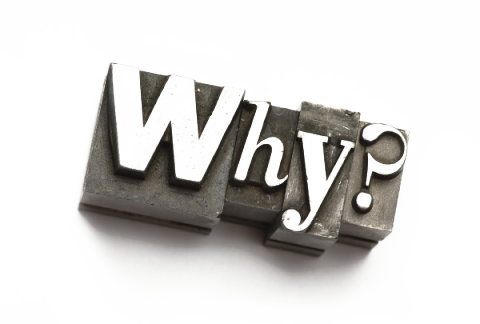 ”But in your hearts honor Christ the Lord as holy, always being prepared to make a defense to anyone who asks you for a reason for the hope that is in you; yet do it with gentleness and respect” (1 Pet. 3:15)